Havant Borough CouncilPerformance report
Q2 2020-21
Headline achievements in Q2
The Council has continued to support local people throughout the coronavirus pandemic and has set up a recovery programme to consider how we will help restore the health of communities and businesses, with the first Cabinet Liaison Panel meeting taking place in September
We have also embarked on the ‘Shaping our Future’ transformation programme which will enable us to achieve the objectives contained in the new strategy in a financially and environmentally sustainable way
In July we held the first hybrid Annual Council meeting and Mayor Making ceremony, at which Cllr Prad Bains became the youngest ever Havant Mayor
Our innovative approach to solving the nutrient neutrality problem was celebrated by the Environment Minister, who visited the recently purchased land at Warblington Farm in September. A nature reserve will be created which will be maintained by developer contributions, providing an amenity for local residents at no extra cost to the Council as well as allowing for sustainable development in the area
Our Local Plan moved forward with approved changes to the pre-submission Local Plan and approval to move forward to consultation.
People – key statistics for Q2
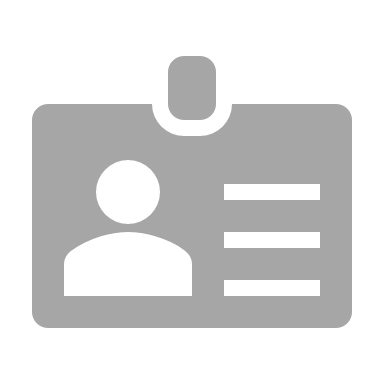 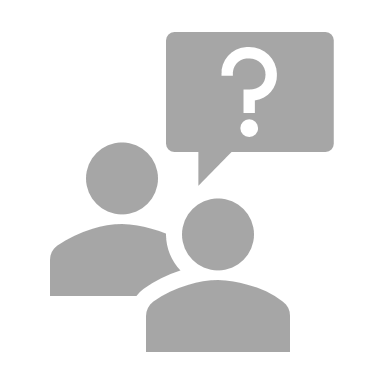 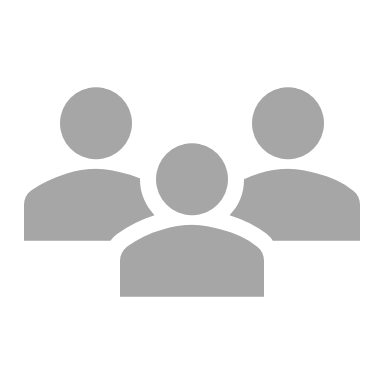 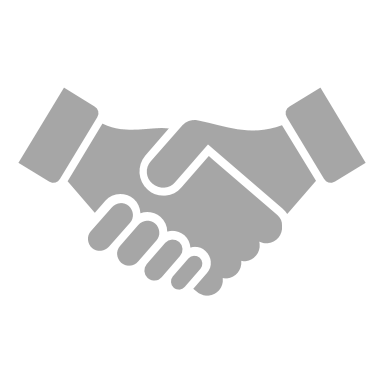 234
6
8
3.4%
Number of new starters
Number of leavers
Turnover rate
Total FTE at end of quarter
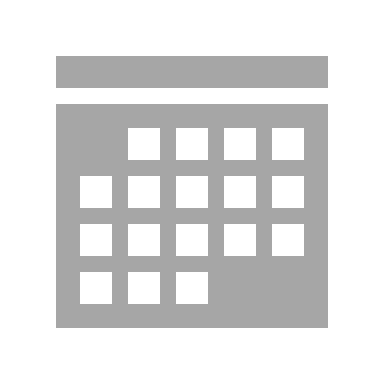 3 most common reasons for short-term sick leave
Anxiety/stress/depression (13.5 sick days)
Headache/migraine (5 sick days)
Cold/cough/flu (3.5 sick days)
0.91
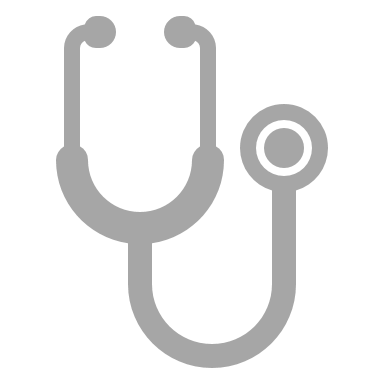 Average number of sick days per FTE
Public sector average: 2.2 daysPrivate sector average: 1.8 days
[Speaker Notes: The new starters were in the Coastal and Civil Engineering team (5) and the Elections team (1)

The leavers were from the Civil Engineering, Executive Support, Finance, Elections, Housing, Legal, Neighbourhood Development, and Environmental Health Project and Support teams

Turnover rate is calculated as the number of leavers as a % of the total FTE

Sickness rates have decreased even further from previous quarter (average of 1.41 sick days per FTE in Q1) and are very low compared to previous years and to national averages – this may be due to under-reporting as the majority of staff are working remotely

We are now separating short term and long term sickness to be able to understand the most common reasons for sickness without the data being skewed by a small number of staff being off for a large number of days (e.g. for operation/recovery). Short term sickness is defined by the HR team as less than 21 days
Average number of sick days per FTE still includes both short and long term sickness

It should also be noted that these figures relate to those staff who are employed by HBC and therefore may not provide an accurate picture when comparing to the EHDC figures given that many staff are shared across both organisations and which authority they are employed by is largely a matter of chance. This will be addressed as we implement the One Workforce programme]
Finance – revenue budget outturn in Q2
Finance – capital programme outturn in Q2
Corporate projects
Corporate projects (continued)
Corporate projects (continued)
Corporate governance – key statistics for Q2
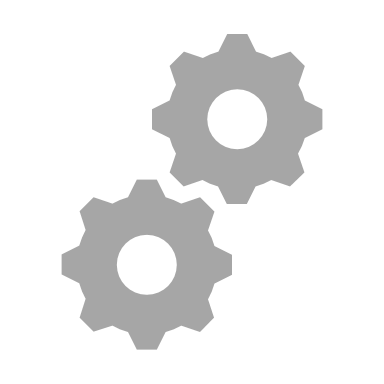 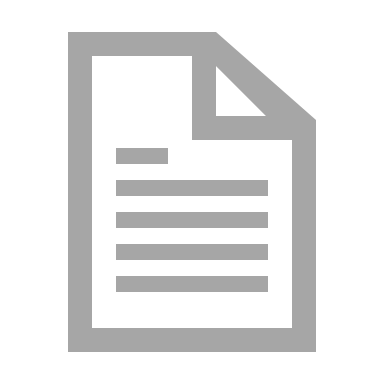 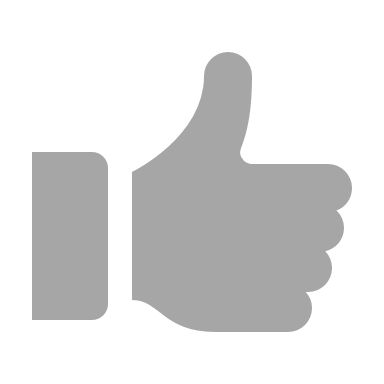 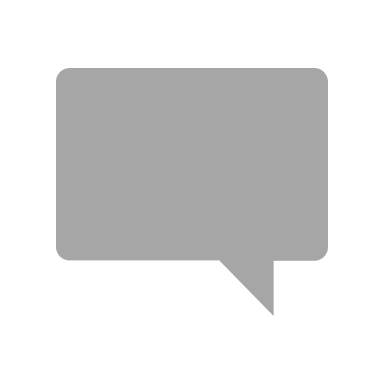 22
Regeneration & Place: Not reported by serviceCorporate Services: Not reported by service
Regeneration & Place: Not reported by serviceCorporate Services: Not reported by service
173
Number of internal audit management actions overdue by more than 60 days
Number of information requests received (FOI, EIR and SAR)
% of complaints resolved within 10 working days
Number of complaints received
[Speaker Notes: Most common areas for complaints in Q2 were: 

Number of information requests has increased by 45% compared to Q1 – this is perhaps due to the easing of lockdown leading to more activity in economy, housing market, local politics etc]
Risks currently scoring above 16 on the corporate risk register
A residual score of 16 is the threshold which has been set to indicate the Council's risk appetite (as per the Risk Management Framework).
Corporate Services performance
Commercial Development
Customer Services
Finance
Legal
Organisational Development
Programmes, Redesign & Quality
Strategic Commissioning
Corporate Action Plan objectives
2Complete
6Amber
27Green
1Red
Regeneration & Place performance
Coastal Partnership
Housing & Communities
Neighbourhood Support
Planning
Property
Regeneration & Economy
Corporate Action Plan objectives
0
Complete
1
Red
11
Amber
15
Green
Regeneration & Place performance (continued)